Όργανα και συσκευές μετρήσεων και ελέγχου
δεν υπάρχει


έλεγχος 


χωρίς μέτρηση
Όργανα και συσκευές μέτρησης γενικής χρήσης
Το πολύμετρο
Το θερμόμετρο
Το πιεσόμετρο
Ο παλμογράφος
Όργανα και συσκευές μέτρησης ειδικής χρήσης
Ο αναλυτής καυσαερίων
Το στροβοσκοπικό φως χρονισμού
Ο μετρητής λόγου (λ)
Ειδικά όργανα ελέγχου λειτουργίας εξαρτημάτων
Τα συγκροτήματα μέτρησης ροπής κινητήρα, ευθυγράμμισης και ζυγοστάθμισης τροχών, ελέγχου φρένων, αμορτισέρ και οργάνων ταμπλό, ελέγχου και ρύθμισης φώτων προβο­λέων κλπ
Κατηγορίες οργάνων μέτρησης
Αναλογικά – Ψηφιακά
Επαφής – Μη επαφής
Ενδεικτικά – Καταγραφικά
Ενεργά – Παθητικά

προς την αρχή λειτουργίας τους 

ηλεκτρομαγνητικά, επαγωγικά, μηχανικά, θερμικά, ηλεκτροχημικά, φωτεινά και όργανα άλλων ειδικών κατηγοριών π.χ παλμογράφοι.
Απόλυτο σφάλμα της μέτρησης είναι η απόκλιση μεταξύ της πραγματικής και της μετρούμενης τιμής  Ι Χπ – Χμ Ι
Σχετικό σφάλμα μέτρησης

δ%=(Ι Χπ – Χμ Ι / Χπ)*100
Ιδιότητες οργάνων
Η κλάση του οργάνου G%

Είναι το μεγαλύτερο σχετικό σφάλμα που μπορεί να παρουσιάσει το όργανο στο τέλος της κλίμακάς του

   Κλάσεις οργάνων μέτρησης G%: 
              
  (0,05  0,1  0,2  0,3  0,5  1  1,5  2,5  5)%
[Speaker Notes: Κλάση: Το μέγιστο σχετικό σφάλμα στο τέλος της κλίμακας του οργάνου  G%=((max/Χπ - Χμ/)/Χτελ.κλιμ.)*100]
Ακρίβεια είναι το αντίστροφο του σχετικού σφάλματος Α=1/δ
   Μεγάλη ακρίβεια = Μικρό σχετικό σφάλμα
   
   Επαναληψιμότητα είναι η ικανότητα του οργάνου να δείχνει περίπου την ίδια τιμή, όσες φορές κι αν μετρήσουμε το μέγεθος
Η ευαισθησία του οργάνου
  
	 Ευαισθησία λέγεται το πηλίκο της μεταβολής της εξόδου προς μια μικρή μεταβολή της εισόδου
                 S=dY/dX

Ο βαθμός ανάλυσης της κλίμακας
  
	 Είναι η κατασκευαστική δυνατότητα διαχωρισμού των ενδείξεων της κλίμακας σε μικρότερες υποδιαιρέσεις
Μέτρα προστασίας οργάνων
Επιλογή σωστού τύπου οργάνου και κατάλληλης κλίμακας

Δεν μετράμε μεγέθη μεγαλύτερα της κλίμακας

Προστασία με τηκτές ασφάλειες

Διακοπή της τάσης πριν την σύνδεση του οργάνου

Να αποφεύγεται η τυχαία βραχυκύκλωση των ακροδεκτών μέτρησης

Να προστατεύονται από εξωτερικές επιδράσεις όπως: Ξένα ηλεκτρικά και μαγνητικά πεδία, θερμοκρασία, πίεση, ταλαντώσεις και στατικό ηλεκτρισμό
Πολύμετρο
Μετρήσεις με πολύμετρο

η μέτρηση συνεχούς (DC)

εναλλασσόμενης (ΑC) τάσης

μέτρηση συνεχούς και εναλλασσόμενου ρεύματος 

ωμική αντίσταση

έλεγχος διόδου

ηχητικός έλεγχος συνέχειας ενός αγωγού.

θερμοκρασία
Αναλογικό και ψηφιακό πολύμετρο
Αναλογικό πολύμετρο
Ψηφιακό πολύμετρο
D : Συγκριτής τάσεων
F : Γεννήτρια τετραγωνικών παλμών
T : Τρανζίστορ
Z : Αθροιστής - Καταχωρητής
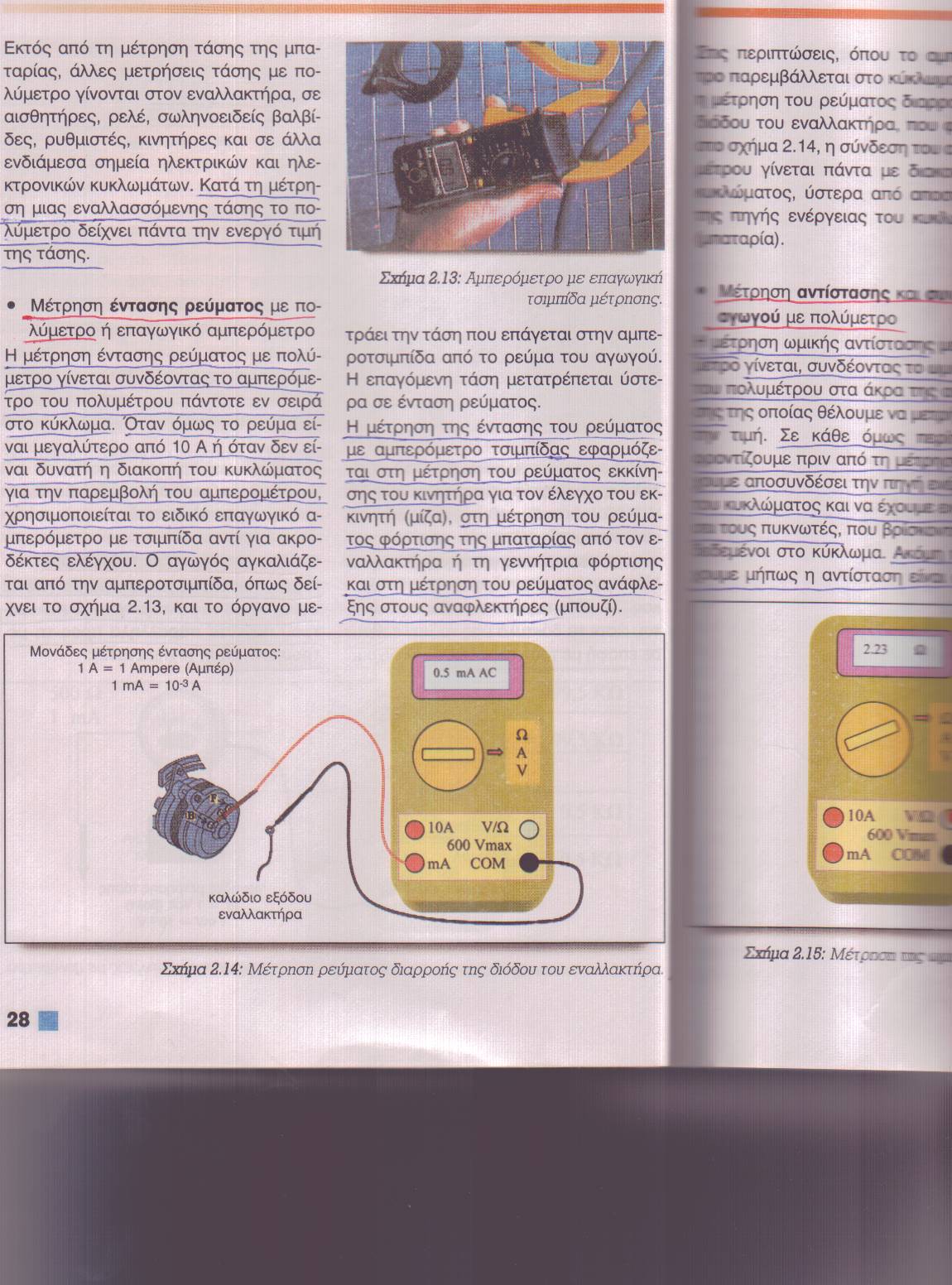 Όργανα μέτρησης θερμοκρασίας και πίεσης
Όργανα μέτρησης θερμοκρασίας
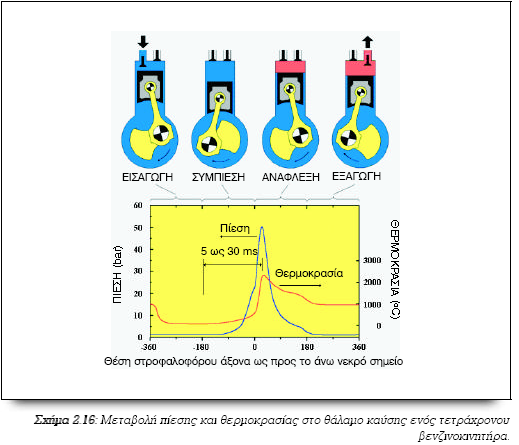 σ
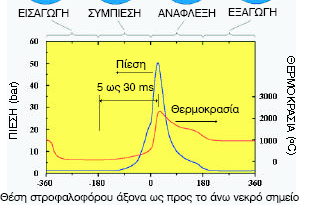 σ
Η μέτρηση της θερμοκρασίας μπορεί να δώσει πολύτιμες πληροφορίες, η σωστή ερμηνεία των οποίων, μπορεί να οδηγήσει σε διάγνωση σημαντικών βλαβών του αυτοκινήτου.

Σε κάθε περίπτωση η γνώση των φυσιολογικών τιμών της θερμοκρασίας είναι απαραίτητη.
Είδη θερμομέτρων
Θερμόμετρα διαστολής

Ψηφιακά θερμόμετρα

Θερμόμετρα υπερύθρων ακτίνων
Θερμόμετρα διαστολής(διμεταλλικά και αύξησης όγκου)
Διμεταλλικά θερμόμετρα
Είναι ανθεκτικά

Περιοχή μέτρησης: -40 έως 550 οc

Μειονέκτημα: Μεγάλος χρόνος απόκρισης
θερμόμετρα με διαστολή αερίων 

είναι εύχρηστα

έχουν μεγάλη ανάλυση κλίμακας 

η ένδειξη τους βρίσκεται μακριά από το σημείο μέτρησης.
Ψηφιακά θερμόμετρα
μεταλλικής αντίστασης και θερμίστορ (ημιαγωγοί ) 

Είναι ανθεκτικά

Έχουν αρκετά γρήγορη απόκριση

Περιοχή μέτρησης: -40 έως 800 0C
Ψηφιακά θερμόμετρα
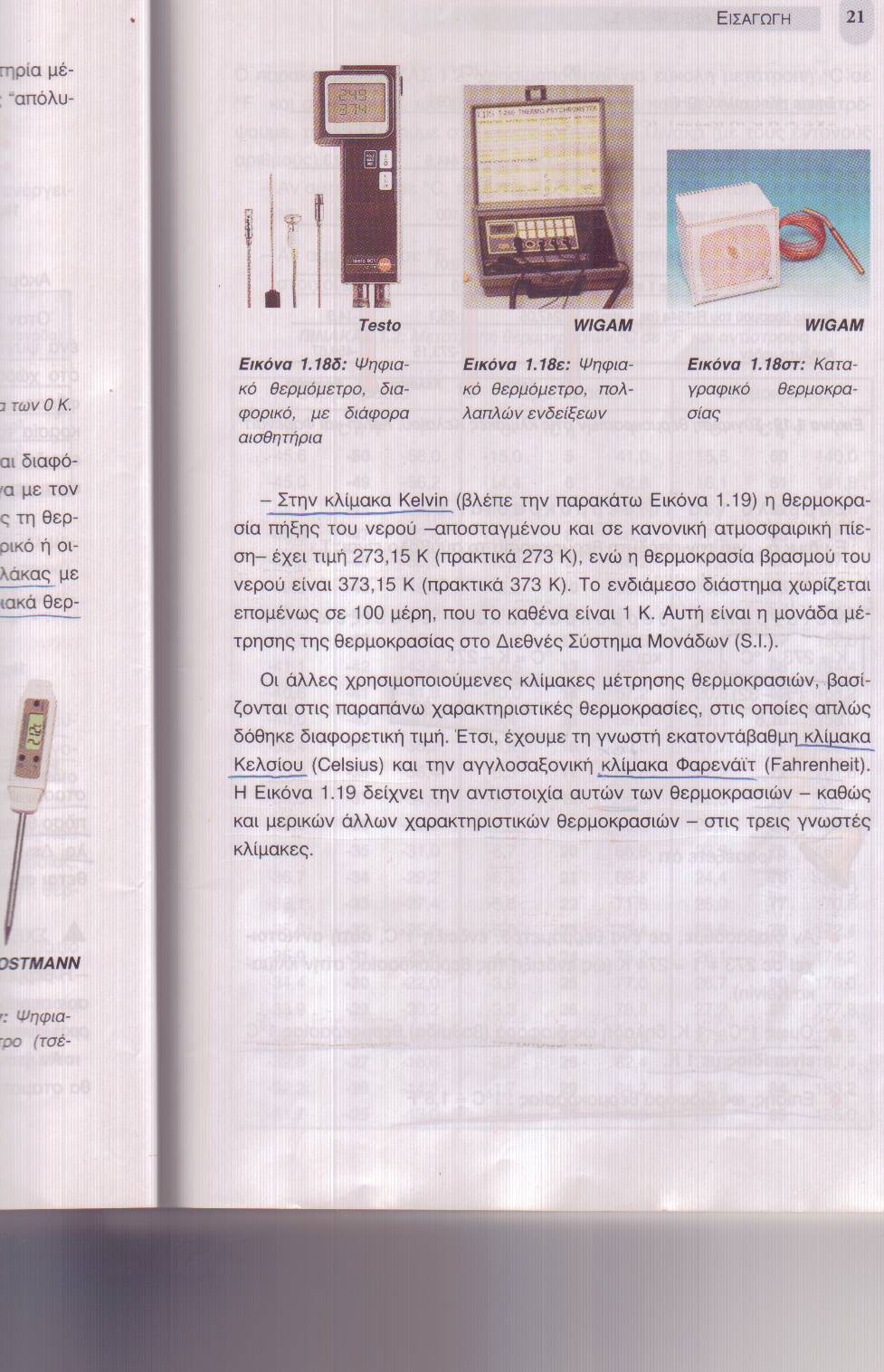 Θερμόμετρα υπερύθρων ακτίνων
Πολύ μεγάλη ταχύτητα μέτρησης (1 sec)

Μεγάλη ακρίβεια

Δεν απαιτούν επαφή

Περιοχή μέτρησης: -20 έως 1000 0C
Θερμόμετρο υπερύθρων ακτίνων
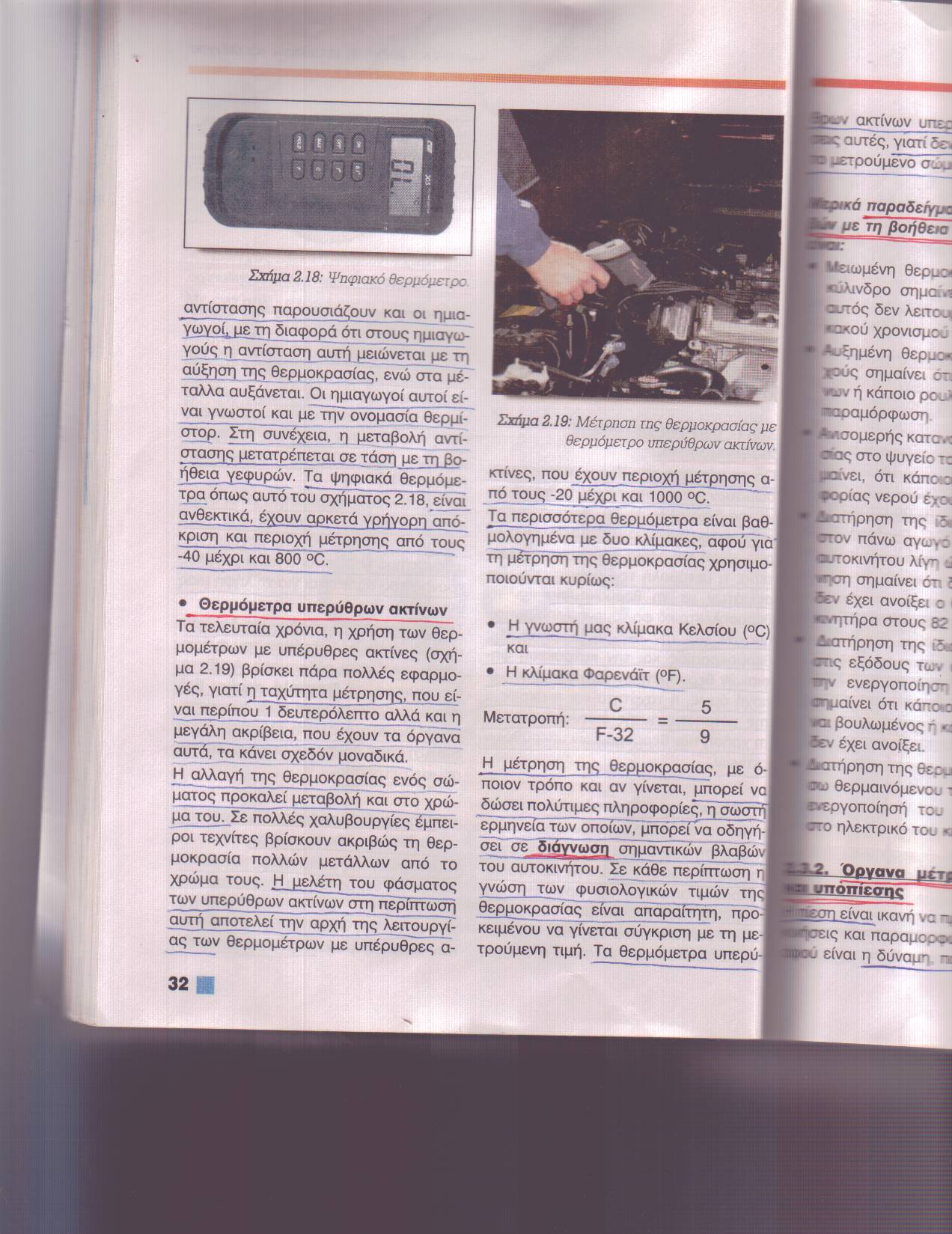 Διάγνωση βλαβών με τη βοήθεια της θερμοκρασίας
Μειωμένη θερμοκρασία κυλίνδρου
Αυξημένη θερμοκρασία τροχού
Ανισομερής κατανομή της θερμοκρασίας στο ψυγείο
Χαμηλή θερμοκρασία ψυγείου
Όργανα μέτρησης πίεσης και υποπίεσης
Η μέτρηση της πίεσης μπορεί να δώσει πολύτιμες πληροφορίες, η σωστή ερμηνεία των οποίων, μπορεί να οδηγήσει σε διάγνωση σημαντικών βλαβών του αυτοκινήτου
Πίεση
P=F/A
Μονάδες πίεσης
Atm=1,013 Bar = 1,033 atm = 14,7 psi =760 torr
Bar =100 KPa = 14,5 psi
Ατμοσφαιρική πίεση
Απόλυτη πίεση
Υποπίεση
Πιεσόμετρα και υποπιεσόμετρα
Πιεσόμετρα και υποπιεσόμετρα παραμόρφωσης
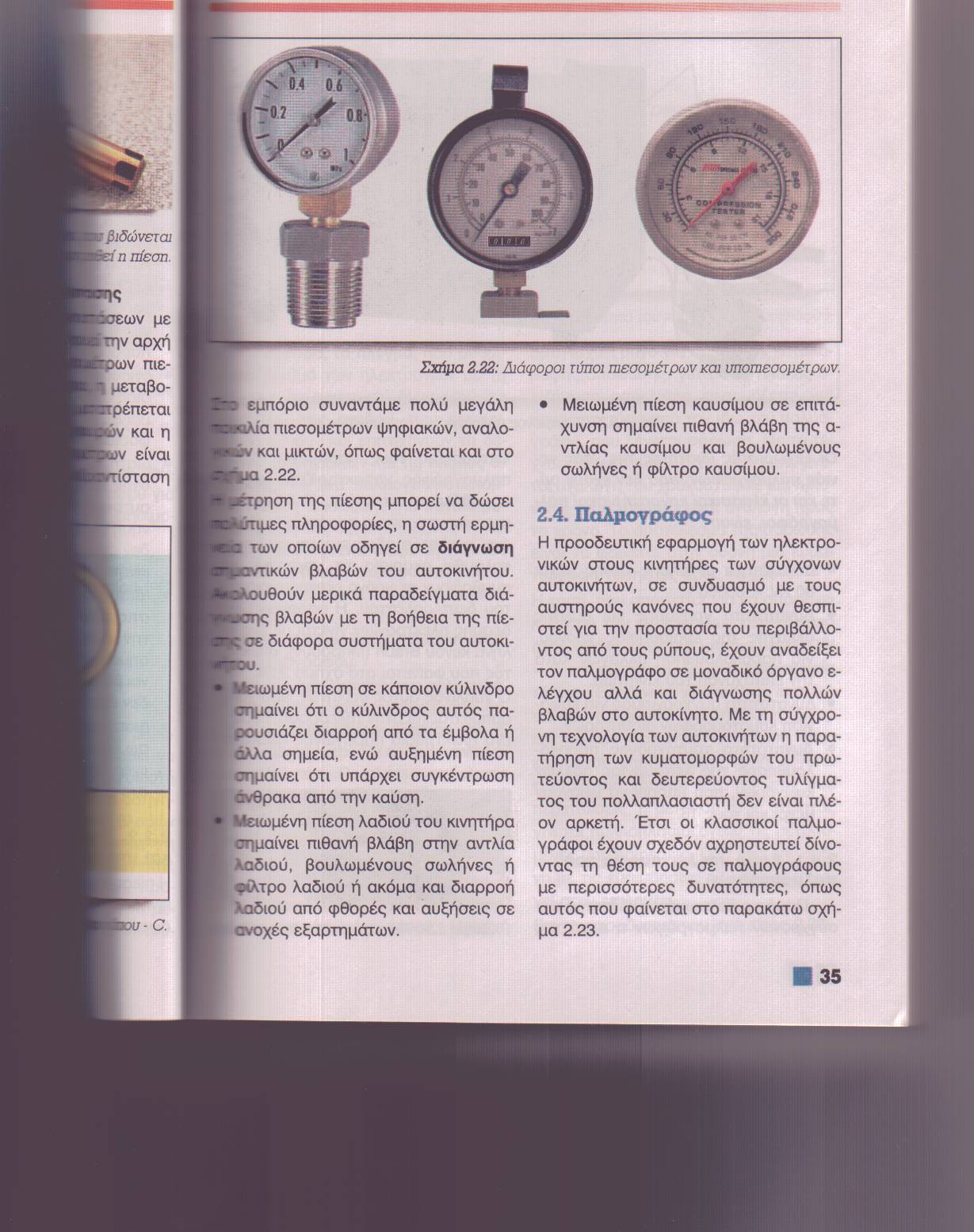 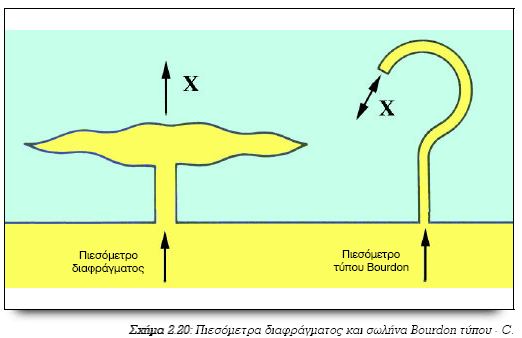 σ
Πιεσόμετρα πιεζοαντίστασης
Παραδείγματα διάγνωσης βλαβών
Μειωμένη πίεση κυλίνδρου
Αυξημένη πίεση κυλίνδρου
Μειωμένη πίεση λαδιού κινητήρα
Μειωμένη πίεση καυσίμου
Παλμογράφος
Ο παλμογράφος
Μας δίνει την δυνατότητα να παρακολουθήσουμε τη μεταβολή ενός μεγέθους σε συνάρτηση με το χρόνο
Ιδιότητες της νέας γενιάς παλμογράφων
Δυνατότητα μέτρησης τάσης μέχρι 80 KV
Δυνατότητα γρήγορης και άμεσης αλλαγής της ευαισθησίας χρόνου
Δυνατότητα συγχρονισμού για εμφάνιση κυματομορφών αισθητήρων
Δυνατότητα ταυτόχρονης παρακολούθησης πολλών κυλίνδρων
Δομή και λειτουργία του παλμογράφου
Ευαισθησία τάσης Εν είναι η τάση που απαιτείται για να αποκλίνει η δέσμη των ηλεκτρονίων κατακόρυφα κατά μια υποδιαίρεση DIV

Ευαισθησία χρόνου Et είναι ο χρόνος που απαιτείται για να αποκλίνει η δέσμη των ηλεκτρονίων οριζόντια κατά μια υποδιαίρεση DIV
Κυματομορφή σε παλμογράφο
Τυπικές τιμές ευαισθησιών τάσης Ev
   Για συνεχή τάση DC
          10  5  2  1  0,5  0,2 V/DIV
   Για σήματα αισθητήρων AC
     1  0,5  0,2  0,1  0,05  0,02 V/DIV

Τυπικές τιμές ευαισθησιών χρόνου Et
        0,5  1  2  5  10  20  50 ms/DIV
Διάγνωση βλαβών με παλμογράφο
Η διάγνωση γίνεται με τη μέθοδο της σύγκρισης. Οι κυματομορφές των μετρήσεων συγκρίνονται με τις ιδανικές του κατασκευαστή
Κυματομορφή δευτερεύοντος πηνίου ηλεκτρονικής ανάφλεξης
Κυματομορφή του εναλλακτήρα φόρτισης
Κυματομορφή αισθητήρα ABS
Ειδικοί τύποι οργάνων και συσκευών μέτρησης
Στροβοσκοπική λυχνία χρονισμού
Ελεγκτής μπαταρίας
Ελέγχει
Τη χωρητικότητα
Την αντοχή της
Το βαθμό φόρτισής της
Λογικός ανιχνευτής
Ανιχνεύει με πολύ μεγάλη ασφάλεια σήματα παλμών    0 - 5 ή 0 - 14 Volts
Αναλυτής βλαβών
Μπορεί να κάνει όλους τους διαγνωστικούς ελέγχους και να εντοπίσει σφάλματα στα ηλεκτρικά και ηλεκτρονικά κυκλώματα
Μετρητής λόγου (λ)
Μετρά την αναλογία αέρα και καυσίμου (Φτωχό ή πλούσιο μείγμα)
Αντλία υποπίεσης
Δημιουργεί υποπίεση και ταυτόχρονα την μετράει
Σύστημα ευθυγράμμισης τροχών
Ελέγχει και ρυθμίζει τις γωνίες των τροχών ως προς τους άξονες του αυτοκινήτου
Ελεγκτής – ρυθμιστής φώτων προβολέων
Συσκευή εξόδου σημάτων (BREAKOUT BOX)
Δημιουργεί παράλληλες επαφές διακλάδωσης που διασφαλίζουν και τη λειτουργία των αισθητήρων και την σύνδεση οργάνου μέτρησης